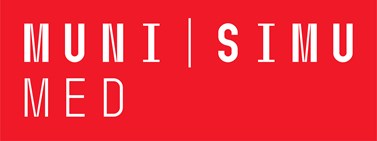 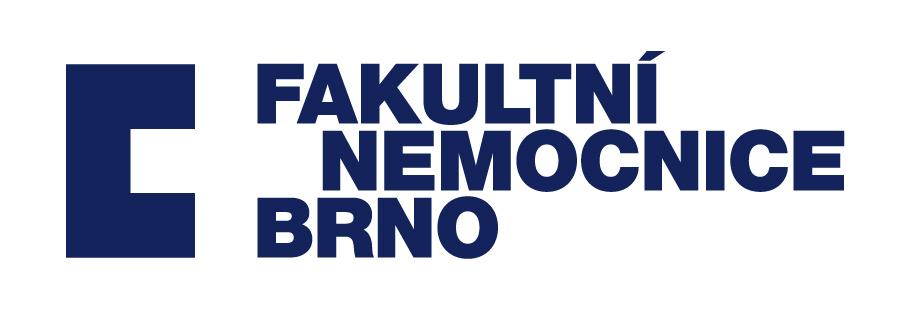 LUMBAR PUNCTURE, NEUROINFECTION
Department of Children’s Infectious Diseases
MUDr. Adriana Braunová Ph.D.
1
CLINICAL MANIFESTATION OF CNS INFECTIONS
Acute encephalitis – impaired consciousness prevails, possibly focal symptoms; meningeal symptoms minimal (purulent rare – secondary with sepsis; non-purulent – perivascul. lymphoplasmacytic infiltrates)

Myelitis – Rarely a standalone condition / encephalomyelitis – fever, paraparesis weak … spastic

Lesions processes (subdural empyema, epidural abscess, brain abscess) - per continuatem, hematogenous spread
Classification by predominant symptoms - but impact is often combined
Acute purulent meningitis – inflammatory impact on the meninges (purulent discharge), predominance of polymorphonuclear cells in the cerebrospinal fluid

Acute serous meningitis – inflammatory impact on the meninges resulting in exudative serous inflammation, predominance of mononuclear cells in the cerebrospinal fluid

Chronic meningitis – long history (weeks / months), abnormal findings in the CSF lasting at least 4 weeks
Etiology of purulent meningitis
Examining meningeal signs
Newborns / infants ( < 3 months)




Childern



Adults


Adults > 50 years
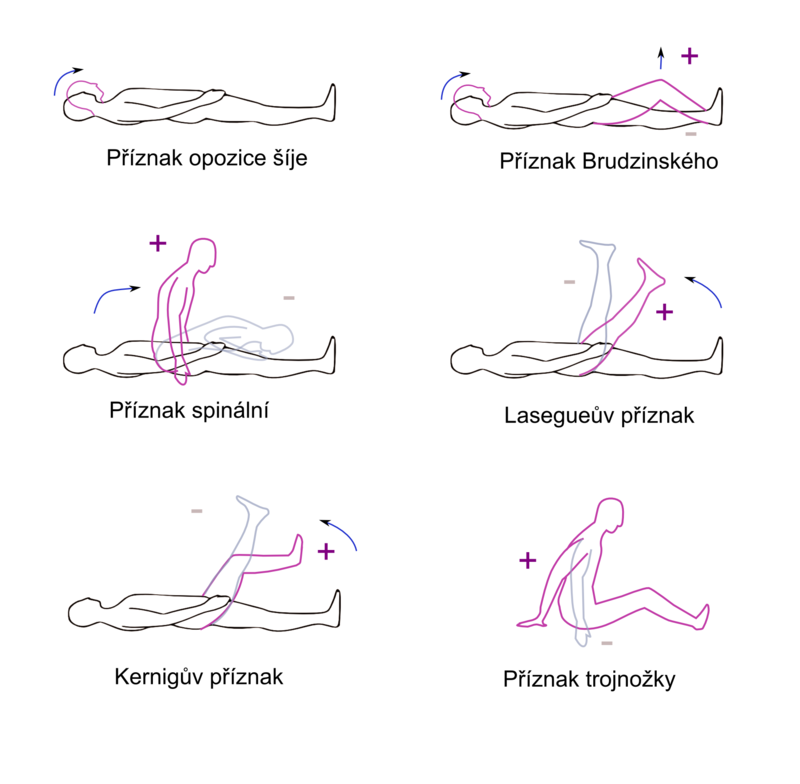 Etiology of aseptic meningitis
Bacterial pathogens in aseptic meningitis

spirochetes – B. burgdorferi s. l., T. pallidum, 
	L. interrogans) 
Rickettsiae, legionella, anaplasma 
Mycoplasma pneumoniae
4
WHEN TO PERFORM A LUMBAR PUNCTURE (LP)
HISTORY OF HEALTH RISKS
(perinatal history, a tick latched on, epidemiological history, travel history, etc.)
SUSPECTING A NEUROINFECTION – WE ALWAYS perform LP
Positive meningeal signs, fever, photophobia, cephalea, vomiting, phonophobia
Focal neurological findings, impaired consciousness, convulsions, hemorrhagic symptoms

CAUTION - newborn (non-specific signs, thermoregulation disorder, muscle tone, encephalic crying, does not feed properly.)
DIFFERENTIAL DIAGNOSTICS OF NEUROINFECTION
Brain tumors, post-med reactions, convulsions, migraines, intracranial hemorrhaging, insolation, trauma, intoxication, thrombosis
Meningism – signs of meningeal irritation without the inflammatory correlation in CSF - e.g. at high fevers - when the fever subsides, the meningeal symptoms also subside.
CONTRAINDICATION – LP


Intracranial HT – risk of spinal cord conus 

Severe coagulation disorders, skin lesions at the LP site, malformations of the L spine

Circulatory and ventilatory instability of the patient
PRIORITIZING IMAGING METHODS 

Interdisciplinary cooperation - neurologist
	(subacute conditions, or EEG)
Risk of delay in drug therapy 
	(ATB < 1 hour!)

INDICATION – meets 1 criterion 
Focal neurological findings 
	(X paresis of the cranial nerves)
Newly occurring convulsions (max. 7 days)
Impaired consciousness (GCS < 10)
Significant immunodeficiency 
CZ – papilledema on OP (with focal neurological findings)
Consider also: brain ultrasound (enlarged fontanelle)
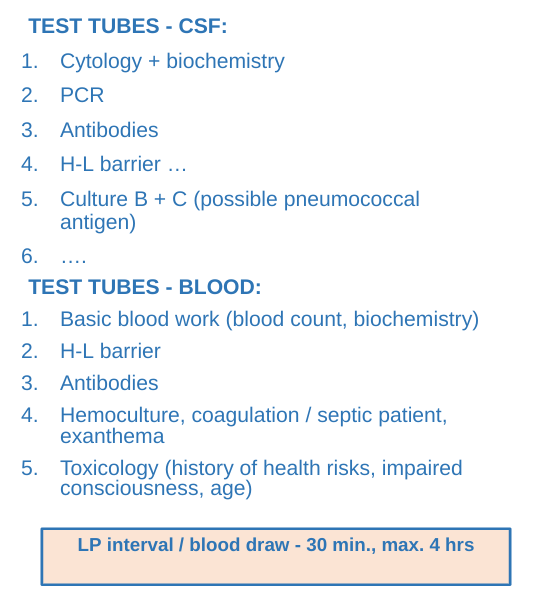 LP PREP
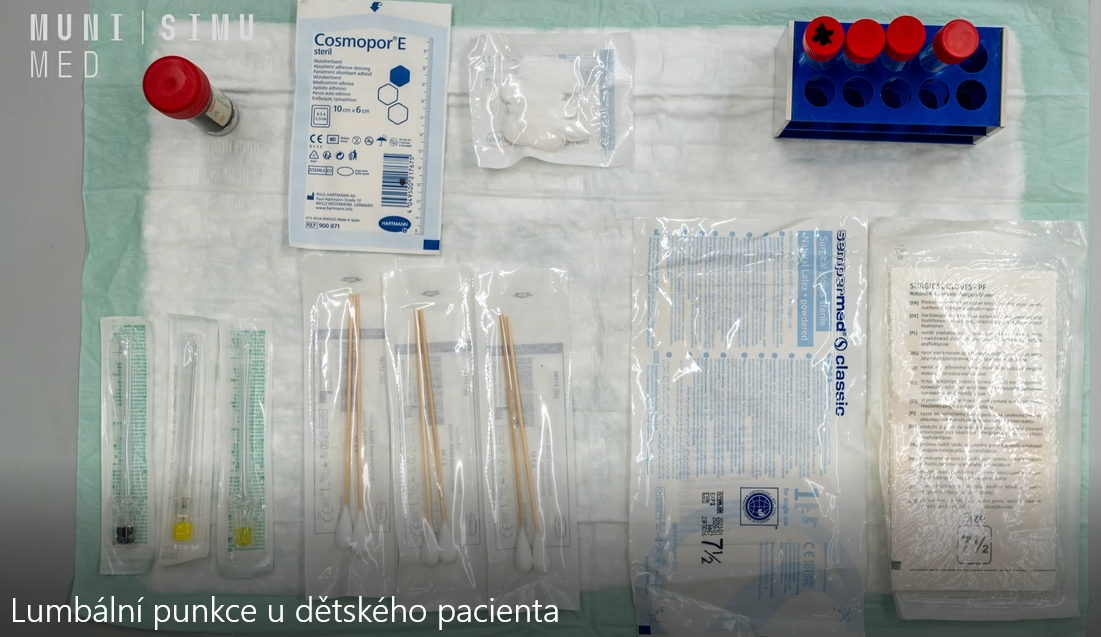 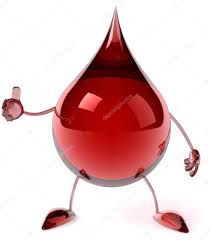 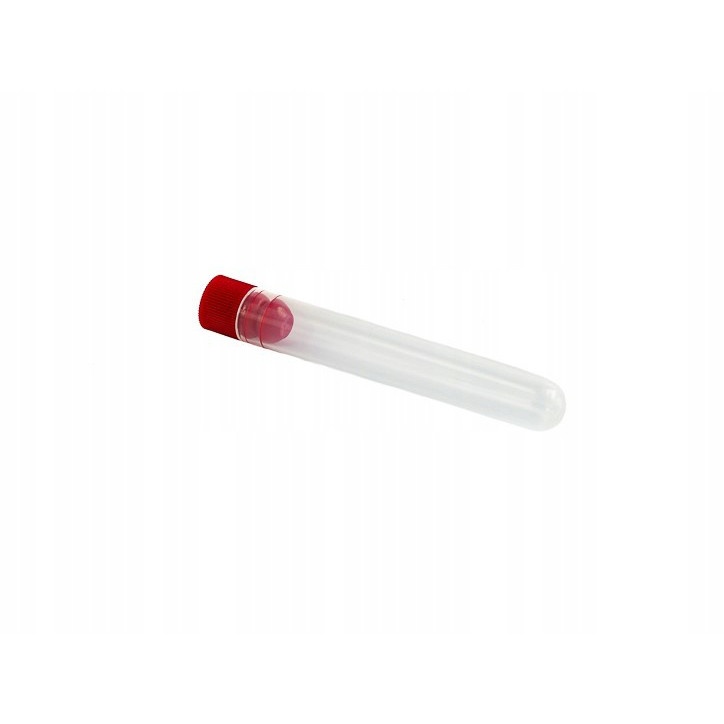 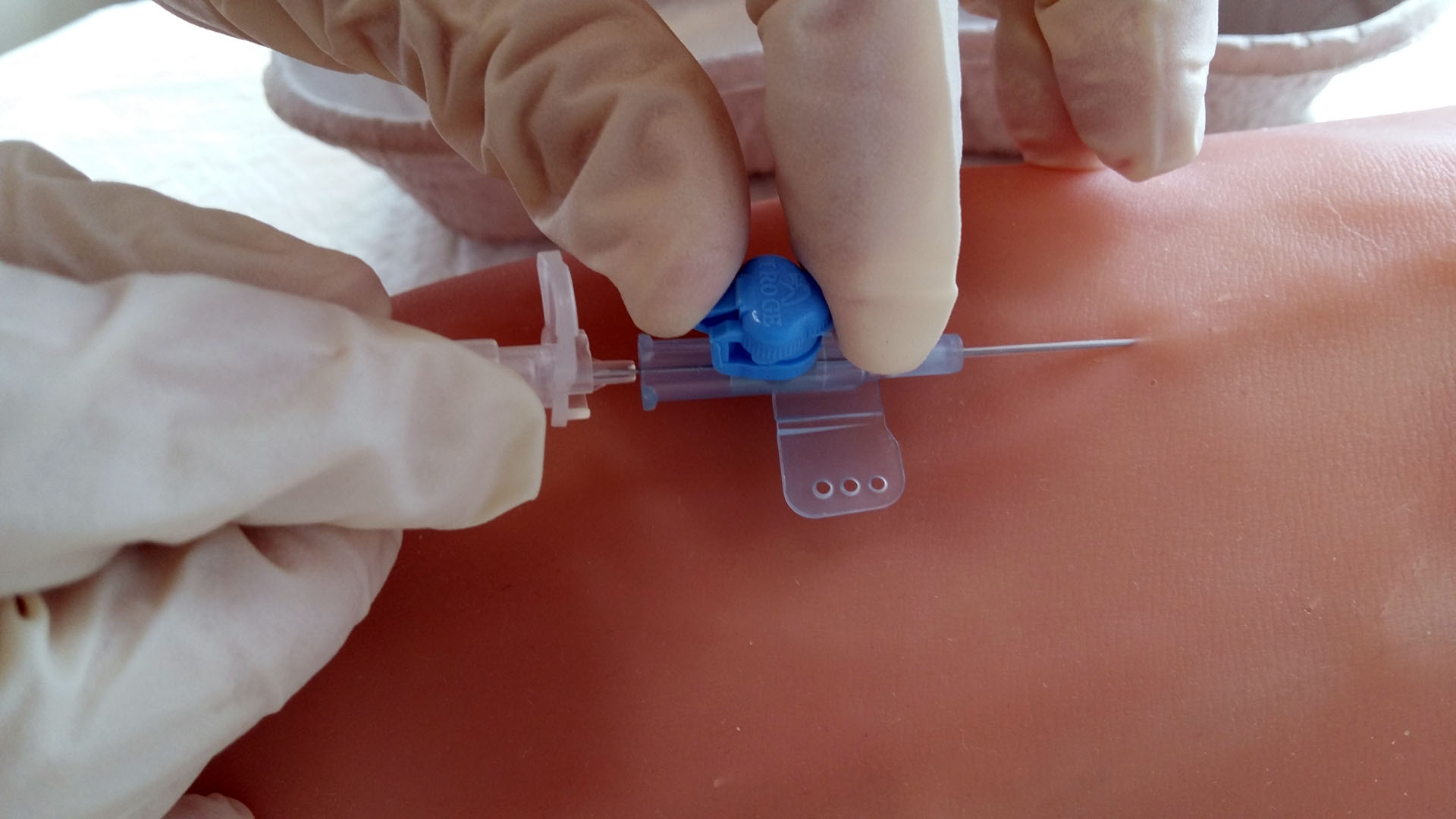 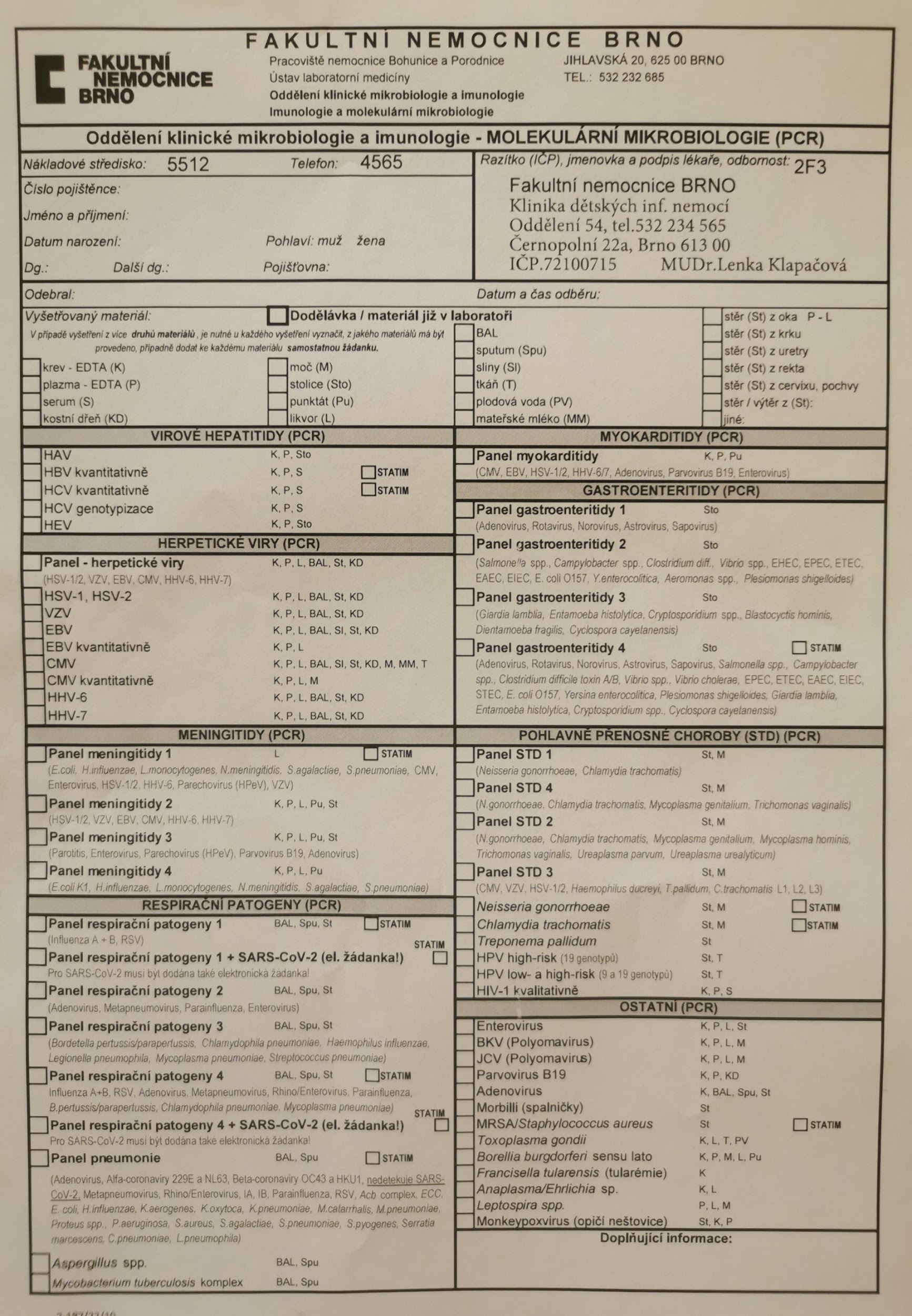 PCR tests from CSF - Test forms examples
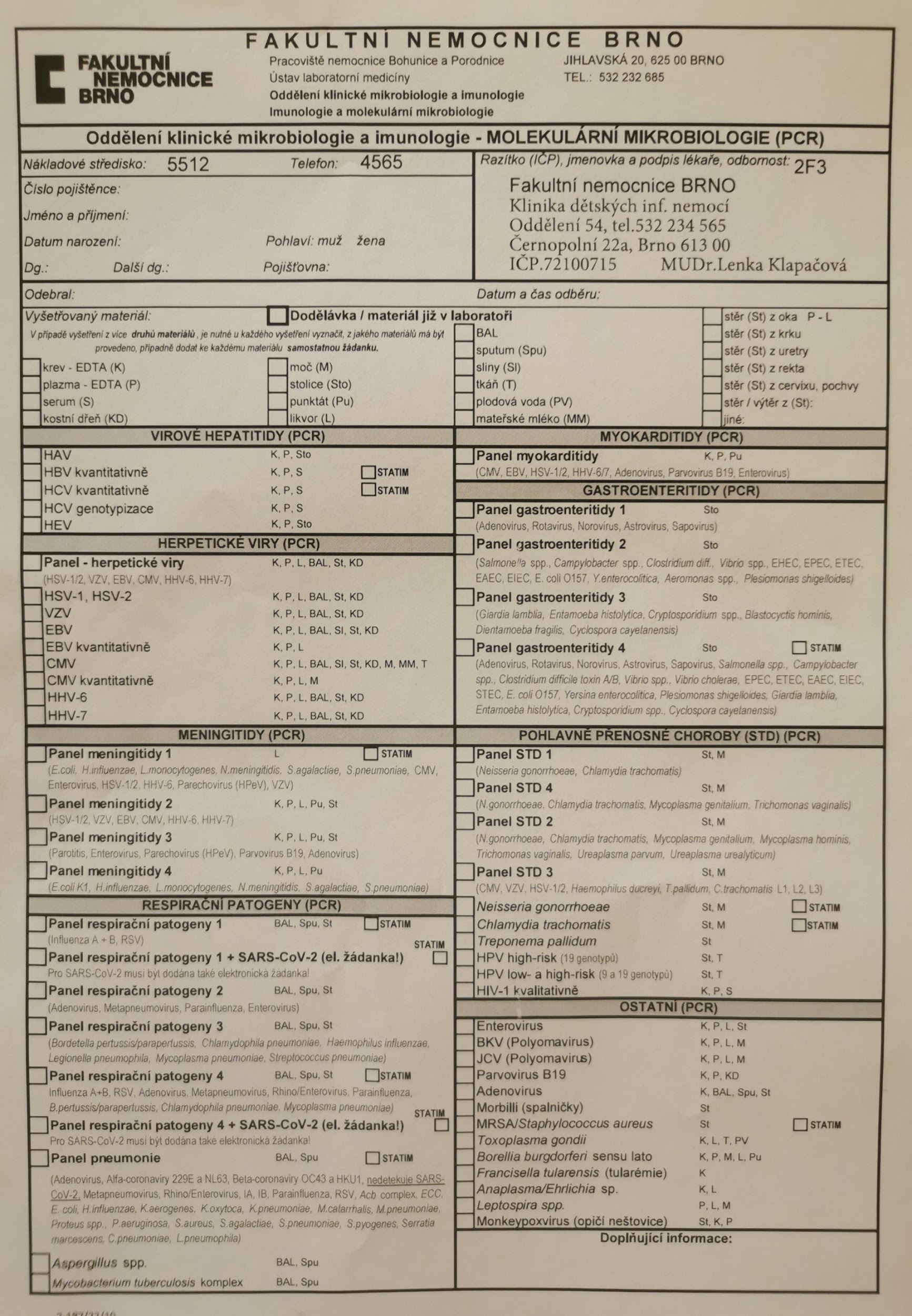 Panels or individual pathogens

Bacteria
Viruses (enteroviruses, herpetic, respiratory)
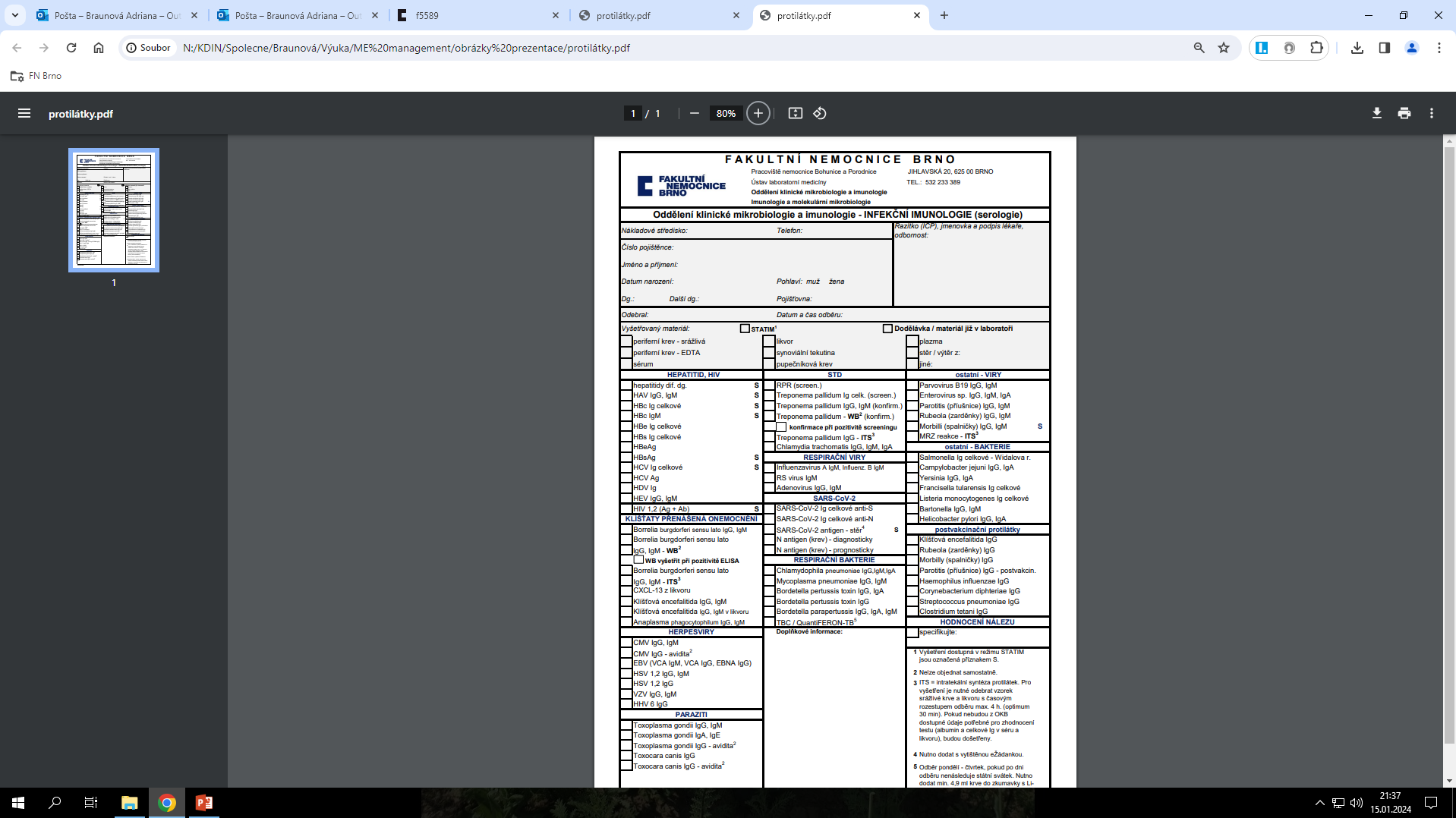 Testing antibodies in blood + CSF – example
Test forms
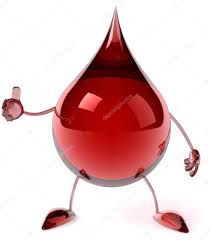 NOT PCR in these cases

TBE, borrelia - IT syntesis of antibodies, cytokine CXCL13)
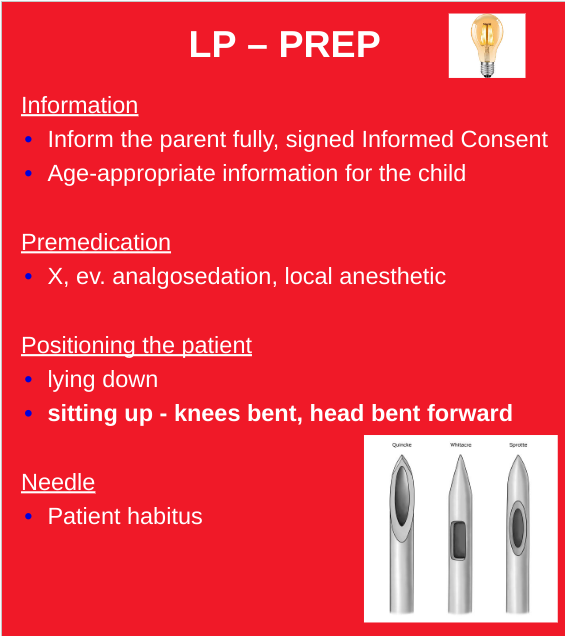 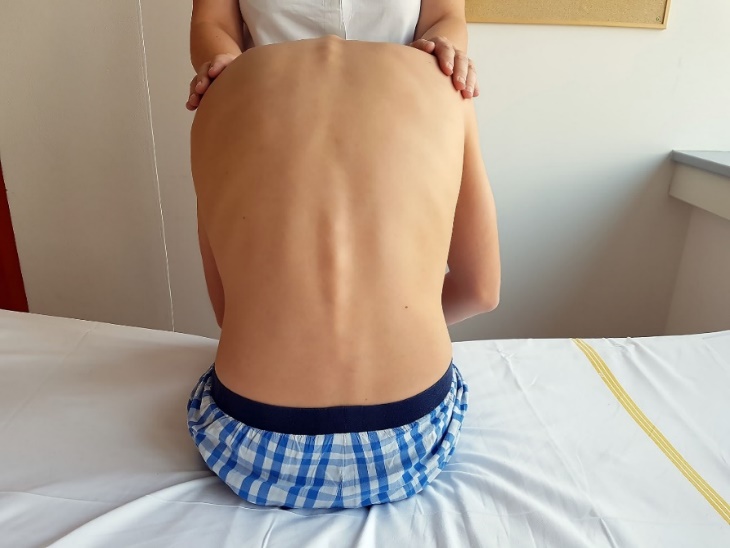 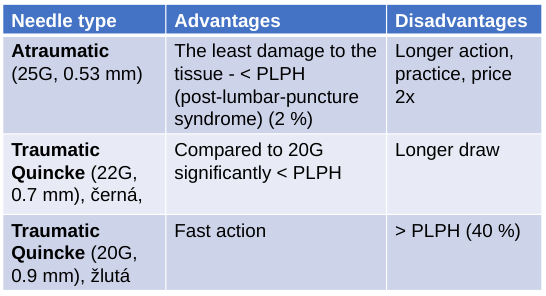 * PLPH – post-lumbar-puncture syndrome
LP – TECHNIQUE
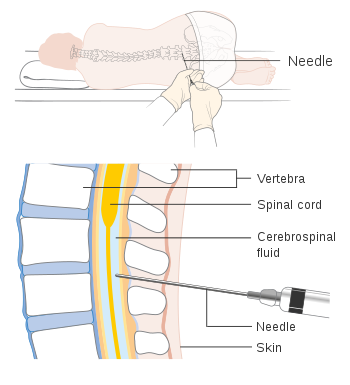 Determining the puncture site

Edges of the hip bone blades - junction - intervertebral space L3/4 - L4/5, upper side of the lower vertebra, marking the puncture site
Preparing the site 
	Disinfection, sterility, face-masks
Needle direction 
	Needle going slightly upwards, ca 15 degrees 
	Conus rotated to the side – minim. tissue trauma 	
Collecting the sample 
	We collect the required amount drop by drop
Concluding the LP
Inserting the mandrin / up to 2/3 of length, removing the needle, compression, coverage
Post-LP regime
Flat pad  8-10 hrs. (1 hour supine position) / min. 6 (PLPH)
	Atraumatic needle (2-4 hrs.)
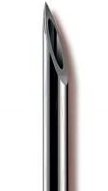 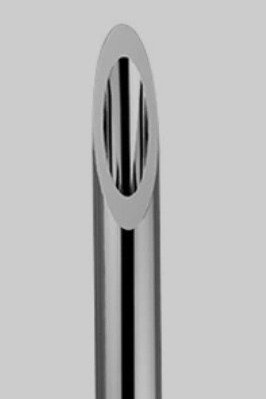 Rotating the needle
1 test tube - 15 drops (10 minimum)
CAUTION – PCR sample – prevent contamination
Link to an LP video / Study materials in IS
https://next.simu.med.muni.cz/s/gGCT29WcTEg5HmR
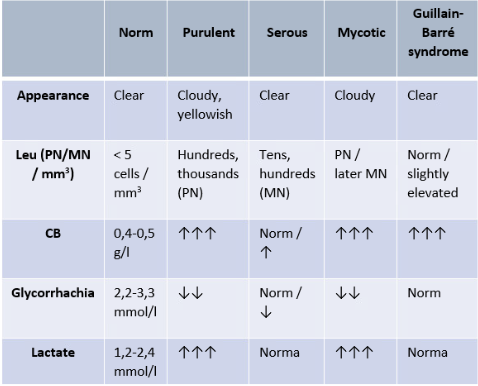 CSF RESULTS ANALYSIS
Macroscopic 
Color / transparency
XANTOCHROMIA – yellow, orange or pink discoloration - waste products of hemoglobin – 90 % patients after 12 hrs of subarachnoid hemorrhaging (newborns with hyperbilirubinemia)
Pressure 

Microscopic
Cytology 
Pleocytosis (polymorphonuclear / mononuclear), Ery up to 20% in traumatic LP 

Biochemistry
Total protein – significantly increased level in purul. inflammation, bleeding, Guillain-Barré syndrome, tumors, etc. (physiol. newborns)
Glycorrhachia – 2/3 glycemia, low in purul. inflammation 
Lactate – purulent meningitis (significantly increased > 3.5 mmol/l)
Guillain-Barré syndrome – acute demyelinating polyradiculoneuritis – proteinocytological dissociation in the cerebrospinal fluid (severe disorder of the H-L barrier) – acute, subacute course; weak limb paresis - mainly DK, risk of respiratory muscle paralysis; often infections (EBV, CMV, HBV, HIV, VZV, mycoplasma, chlamydia, Campylobacter jejuni) in pre-illness 1-3 weeks
CAUSAL THERAPY
Antibiotics
Antivirals
Antimycotics
ATB < 1 hour

Empiric therapy by broad-spectrum ATB with penetration into CNS
ACICLOVIR! – antivirals at suspect herpetic encephalitis
HERPETIC ENCEPHALITIS
Impairment of consciousness (qualitative / quantitative) – involvement of frontal and temporal lobes; clinical presentation - convulsions, focal neurol. symptoms, aphasia, symptoms of brain edema - ↑ PRIMARY INFECTION (Family history - HSV)
Infusion therapy, antipyretics, analgesics 
Antiedematous treatment, elevated head
Anticonvulsants, or sedation upon restlessness
If sepsis – complex approach
SYMPTOMATIC THERAPY
Improve the prognosis, hearing impairment prevention; I. dose shortly before/with ATB.
CAUTION – if suspected herpetic encephalitis, we wait for the aciclovirus to come into effect, depending on the clinical condition, min. 3-4 days (controversial topic; x edema – we have to give to patient)
Corticoids
Not enough studies of use in children / not recommended for routine use. 
In CZ included in the entry treatment of purulent meningitis; at signs of severe intracranial hypertension or brain edema (ev. on CT).
Mannitol
Across-the-board administration of antiepileptics, paracetamol, activated protein C, heparinization, hypothermia – NOT RECOMMENDED
INTRAVENOUS IMMUNOGLOBULINS - YES
Resources
http://infektologie.cz/DoporMenPur17t.htm (2017)
Beck D, Cabellos C, Dzupova O, Sipahi OR, Brouwer MC, ESCMID guideline: diagnosis and treatment of acute bacterial meningitis. Clinical mikrobiology and infection. 2016
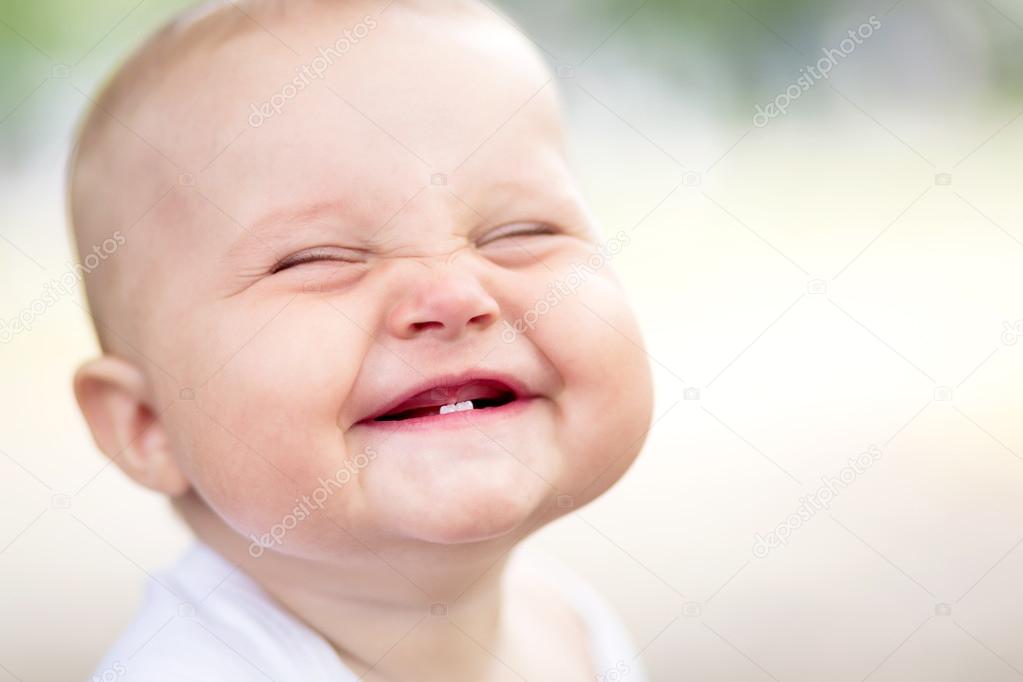